CSE 373: Data Structures and Algorithms
Memory and Locality
Autumn 2018

Shrirang (Shri) Mare
shri@cs.washington.edu
Thanks to Kasey Champion, Ben Jones, Adam Blank, Michael Lee, Evan McCarty, Robbie Weber, Whitaker Brand, Zora Fung, Stuart Reges, Justin Hsia, Ruth Anderson, and many others for sample slides and materials ...
1
Announcements
Homework 6 is out. Individual assignment. Due Nov 30 at noon.

My office hours are today 5-6pm (moved from 4-5pm)
CSE 373 AU 18
2
Question
What is the big-theta bound for each of these methods?
CSE 373 AU 18
3
Comparing sum1 vs. sum2
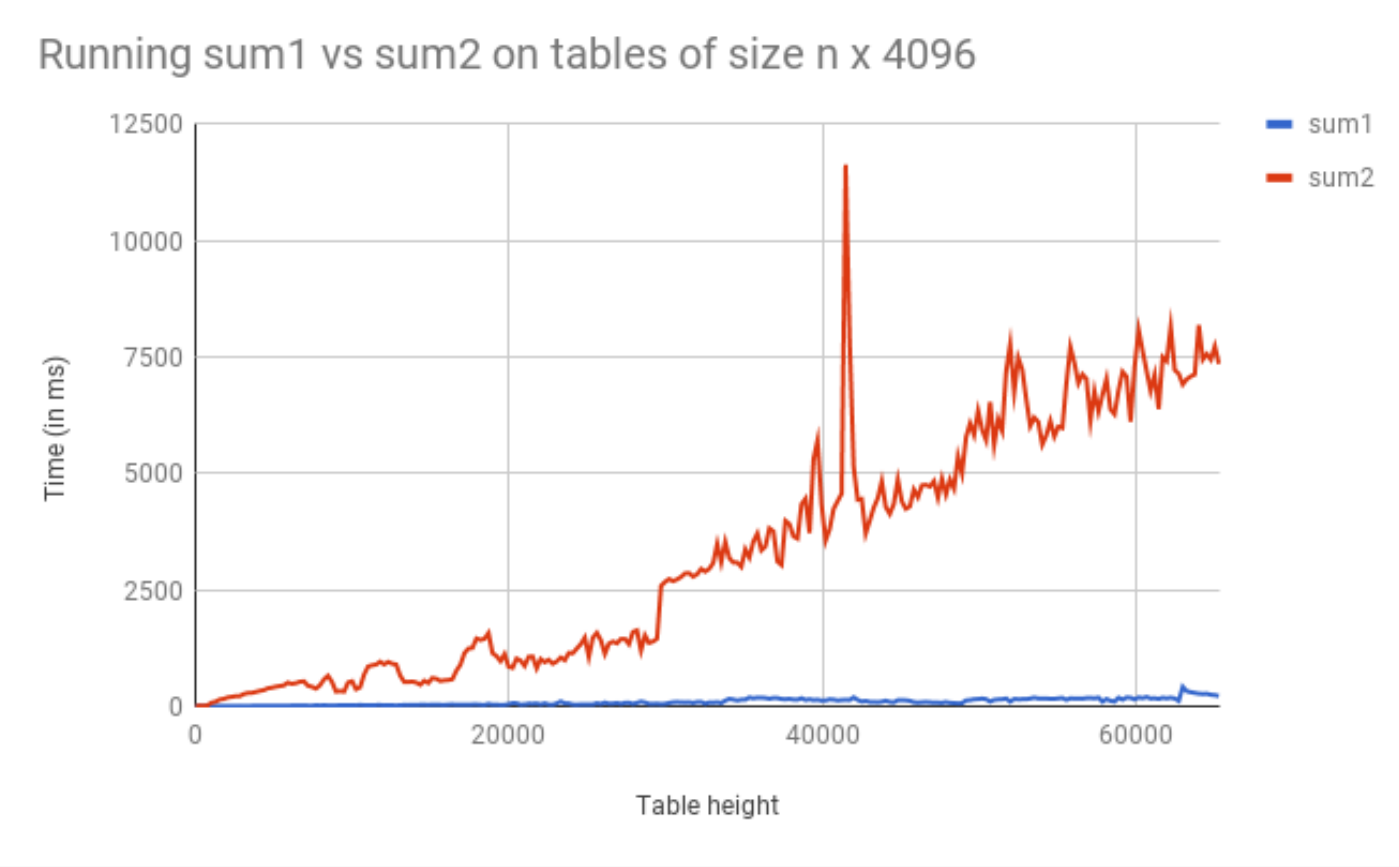 CSE 373 AU 18
4
Assumptions
Accessing memory is a quick and constant-time operation
Not quite true
Sometimes accessing memory is cheaper and easier than at other times
Sometimes accessing memory is very slow
CSE 373 AU 18
5
Memory Architecture
CPU Register
L1 Cache
L2 Cache
RAM
Disk
CSE 373 AU 18
6
[Speaker Notes: 1 ns vs 8,000,000 is like 1 sec vs 3 months

It’s faster to do:
5 million arithmetic ops than 1 disk access
2500 L2 cache accesses than 1 disk access
400 RAM accesses than 1 disk access]
Memory Architecture Takeaways
The more memory a layer can store, the slower it is (generally)
Accessing the disk is very slow
It is much faster to do:                                                 Than:
5 million arithmetic operations                    1 disk access
2500 L2 cache accesses                             1 disk access
400 main memory accesses                           1 disk access
Why are computers built this way?
Physical realities (speed of light, closeness to CPU)
Cost (price per byte of different technologies)
Disks get much bigger not much faster
CSE 373 AU 18
7
How does data move up the hierarchy?
Moving data up the memory hierarchy is slow because of latency (think distance-to-travel)
How can we make things efficient here? 
Move as much data as we can during each trip (think carpooling)	
Cost of bringing 1 byte vs several bytes is the same
Which additional data to move? Move nearby data, because it is easy to find and likely to be asked soon.

Keep data in cache as long as possible. 
When a value is accessed, it is more likely to be accessed again in the near future (more likely than some random value)
CSE 373 AU 18
8
Locality
Spatial Locality (locality in space)
If an address is referenced, addresses that are close by will tend to be referenced soon


Temporal Locality (locality in time)
If an address is referenced, it will likely be referenced again soon.
CSE 373 AU 18
9
Moving Memory
Amount of memory moved from disk to RAM
- Called a “block” or “page”
≈ 4KB (kilo bytes)
Smallest unit of data on disk

Amount of memory moved from RAM to Cache
- called a “cache line”
≈ 64 B (bytes)

Operating System is the Memory Boss
- controls page and cache line size
- decides when to move data to cache or evict
CSE 373 AU 18
10
Revisiting our warm up question
Why does sum1 run so much faster than sum2?
sum1 takes advantage of spatial and temporal locality
Memory representation of 2D arrays
CSE 373 AU 18
11
Java and Memory
What happens when you create a new array?
Program asks JVM for one long, contiguous chunk of memory
What happens when you create a new object?
Program asks the JVM for any random place in memory
What happens when you read an array index?
Program asks JVM for the address, JVM hands off to OS
OS checks the L1 caches, the L2 caches then RAM then disk to find it
If data is found, OS loads it into caches to speed up future lookups
What happens when we open and read data from a file?
Files are always stored on disk, must make a disk access
What happens when you use the “new” keyword in Java?
- Your program asks the Java Virtual Machine for more memory from the “heap”
Pile of recently used memory
- If necessary the JVM asks Operating System for more memory
Hardware can only allocate in units of page
If you want 100 bytes you get 4kb
Each page is contiguous
CSE 373 AU 18
12
Array v Linked List
Is iterating over an ArrayList faster than iterating over a LinkedList?

Answer:
LinkedList nodes can be stored in memory, which means the don’t have spatial locality. The ArrayList is more likely to be stored in contiguous regions of memory, so it should be quicker to access based on how the OS will load the data into our different memory layers.
CSE 373 AU 18
13
Worksheet questions 1-2
CSE 373 AU 18
14
Framing/modeling problems as graphs
General framework to approach problems
1. Does this problem look like any other problem I know how to solve
2. If answer to (1) isn’t clear, can I change the problem so it becomes a problem I know how to solve ("reduction”)

Applying this in the context of graphs:
1. Is the question asking about a map or a social network. If so, represent as a graph.
2. Otherwise, can convert the problem to a graph problem (what are vertices? How do I represent/encode relationships as edges?)
3. Is the problem “encoded” in the graph? If not, go back to (2). If yes, is this one of the 4 classic graph problems we know. Can we apply one of the graph algorithms we know?
4. Can I optimize my graph at all? (e.g., add dummy nodes, add edges, reverse edges)
CSE 373 AU 18
16
Problem 1: Maximum probability path
I have a message I need to get from point s to point t. 
But the connections are unreliable. 
What path should I send the message along so it has the best chance of arriving?
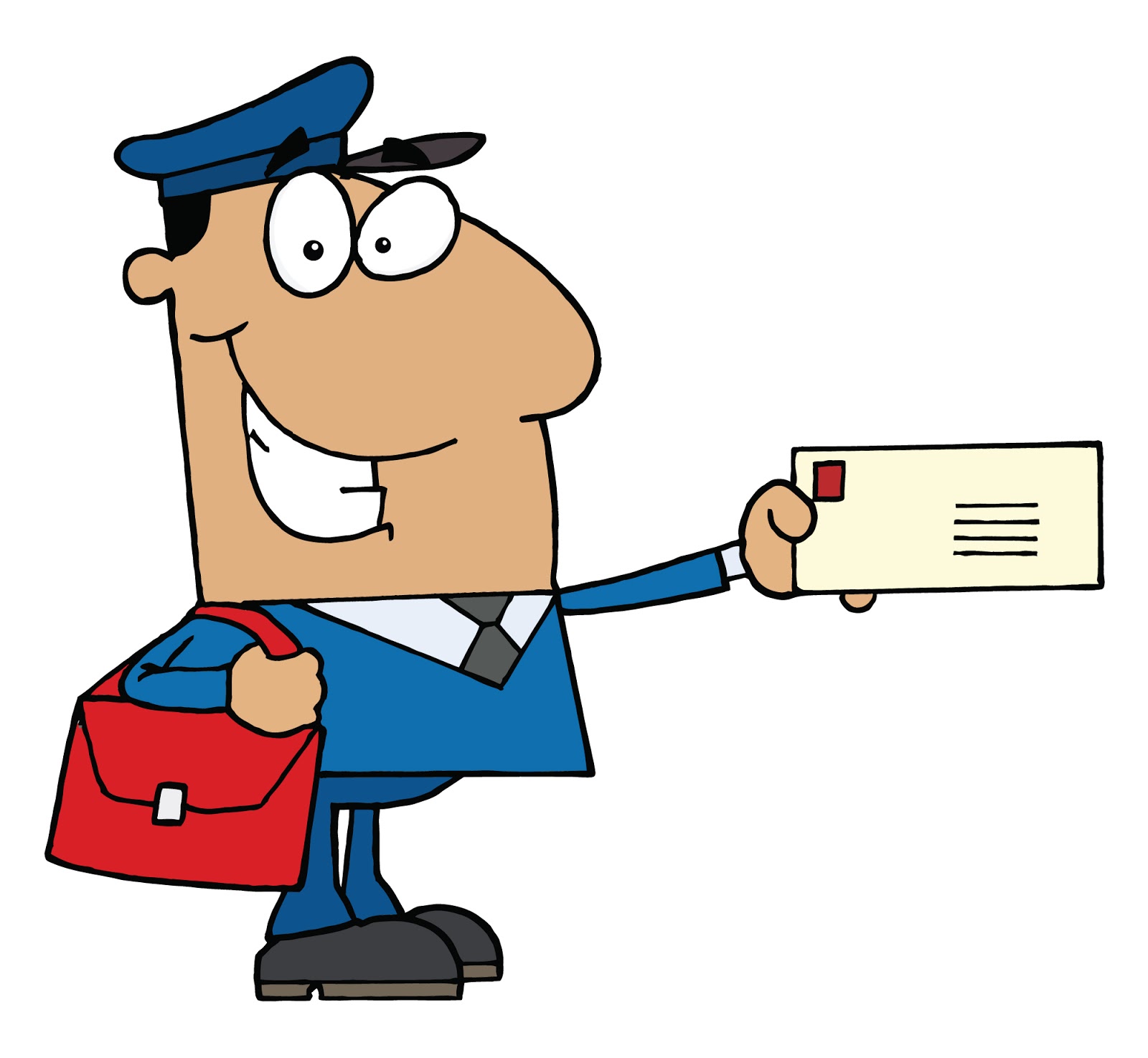 u
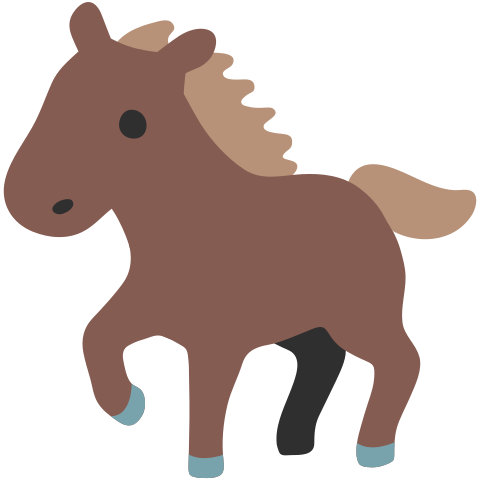 0.7
0.8
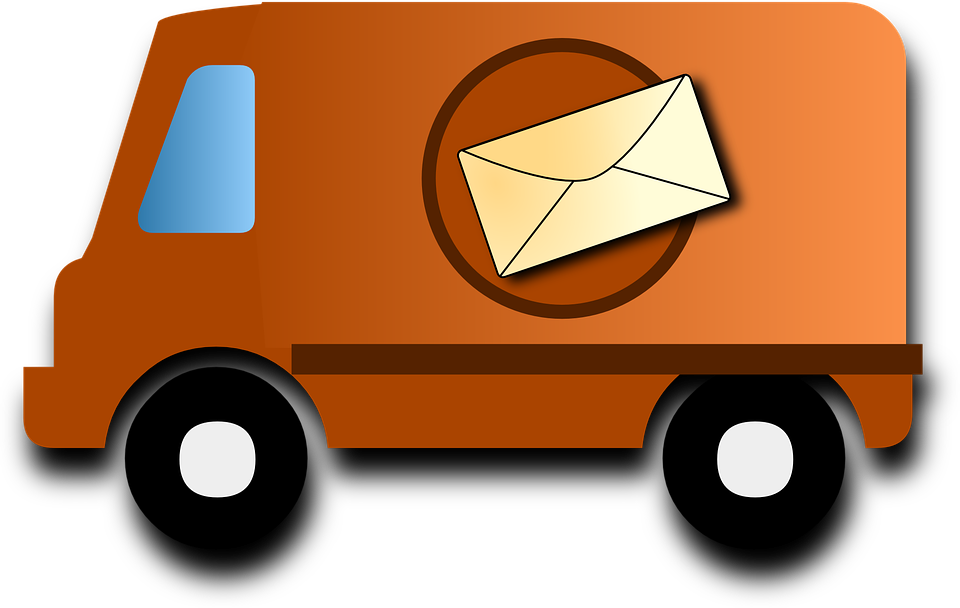 s
t
0.6
0.2
0.97
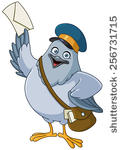 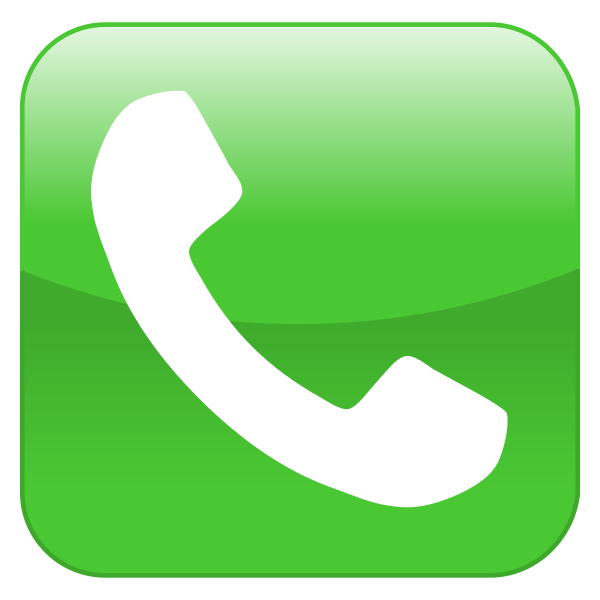 v
Given: a directed graph G, where each edge weight is the probability of successfully transmitting a message across that edge
Find: the path from s to t with maximum probability of message transmission
Maximum Probability Path
CSE 373 AU 18
17
Looks like an application of shortest path
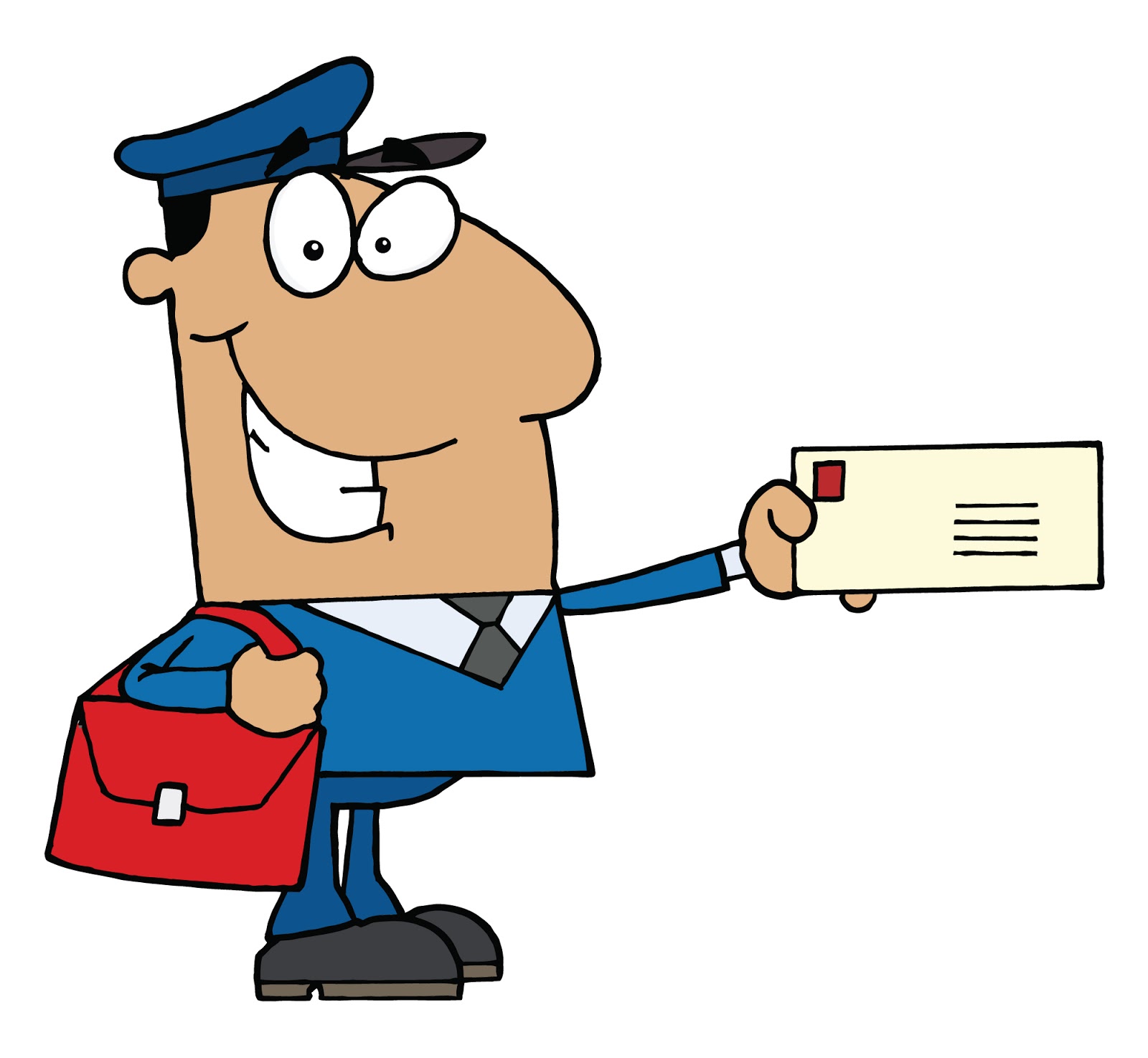 u
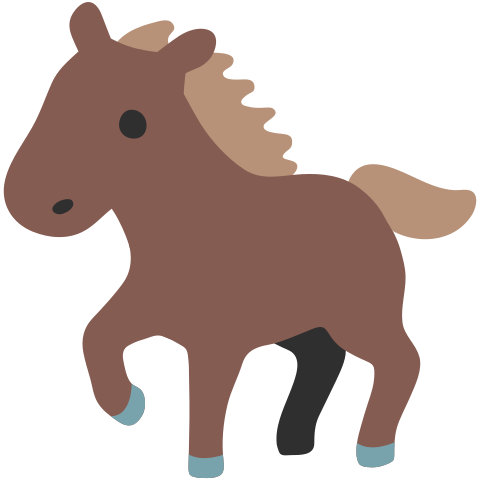 0.7
0.8
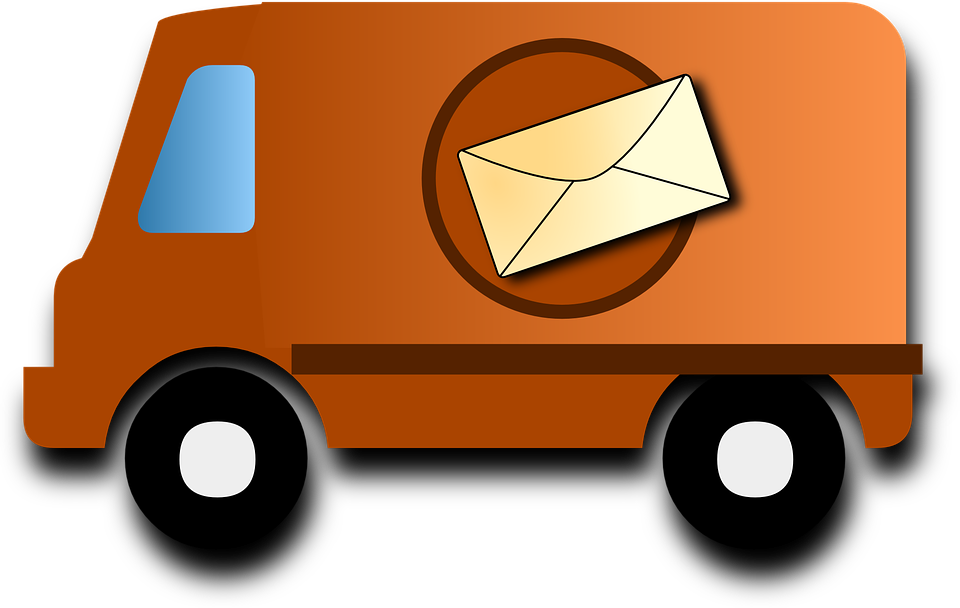 s
t
0.6
0.2
0.97
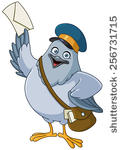 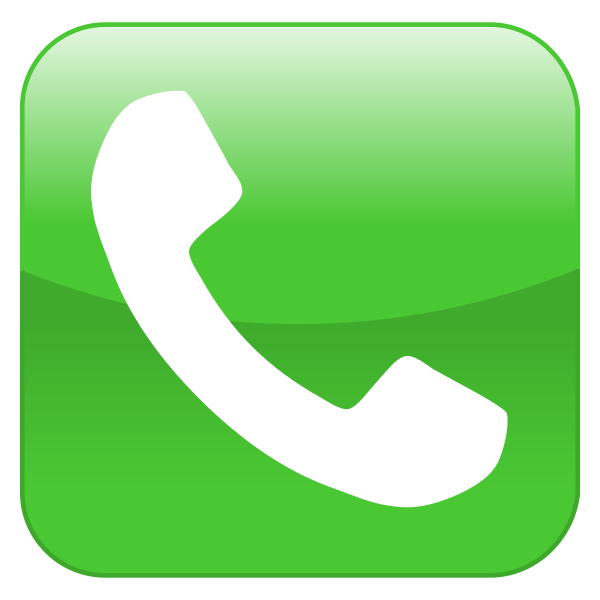 v
CSE 373 AU 18
18
Application of shortest path
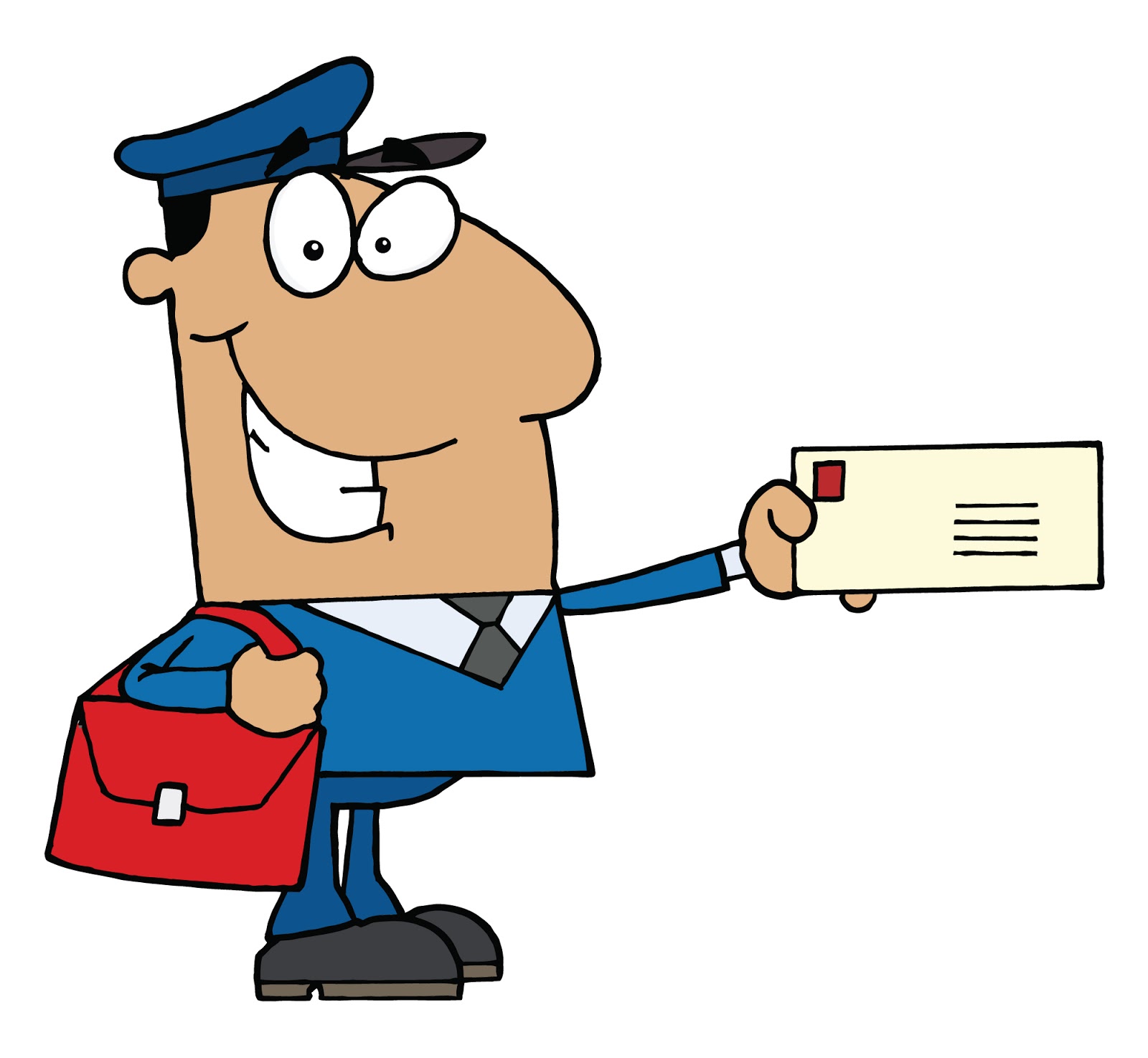 u
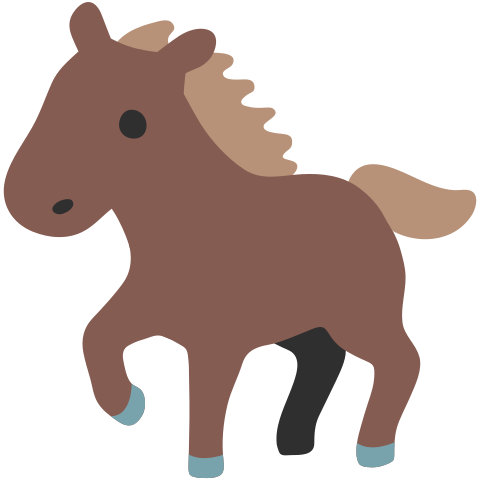 -0.32
-0.51
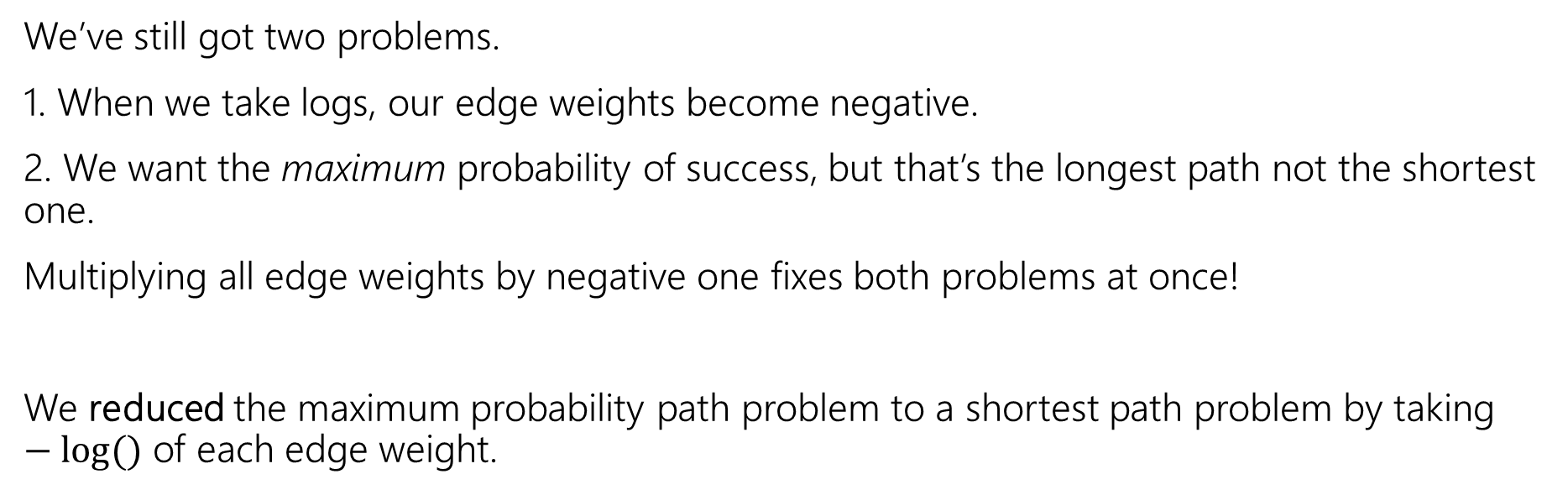 s
t
-0.74
-0.04
-2.32
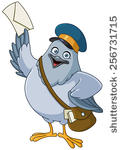 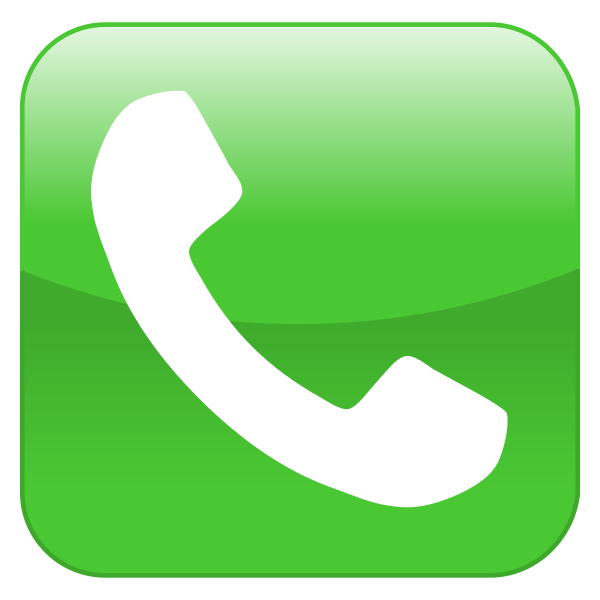 v
CSE 373 AU 18
19
Maximum Probability Path Reduction
Transform Input
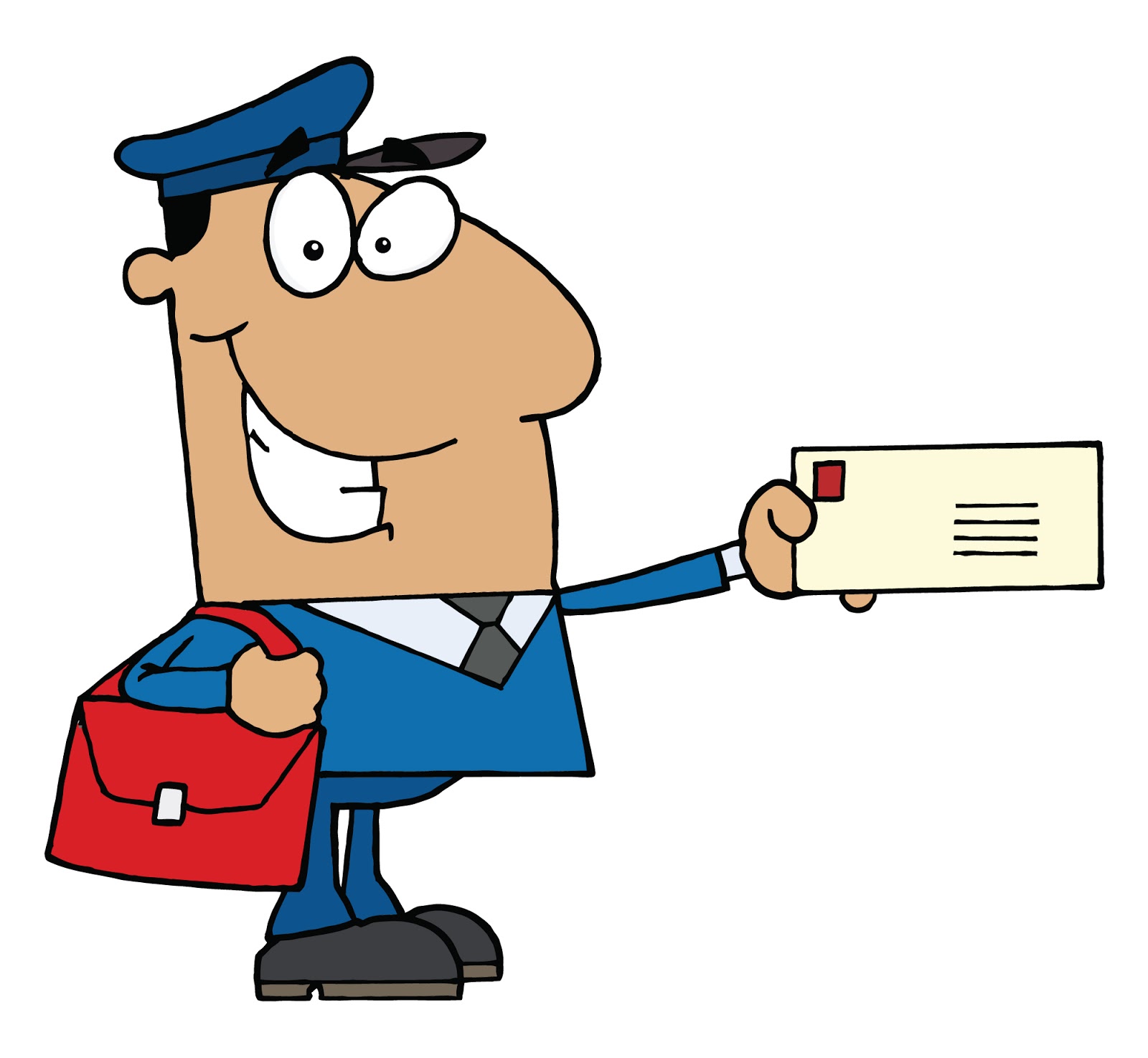 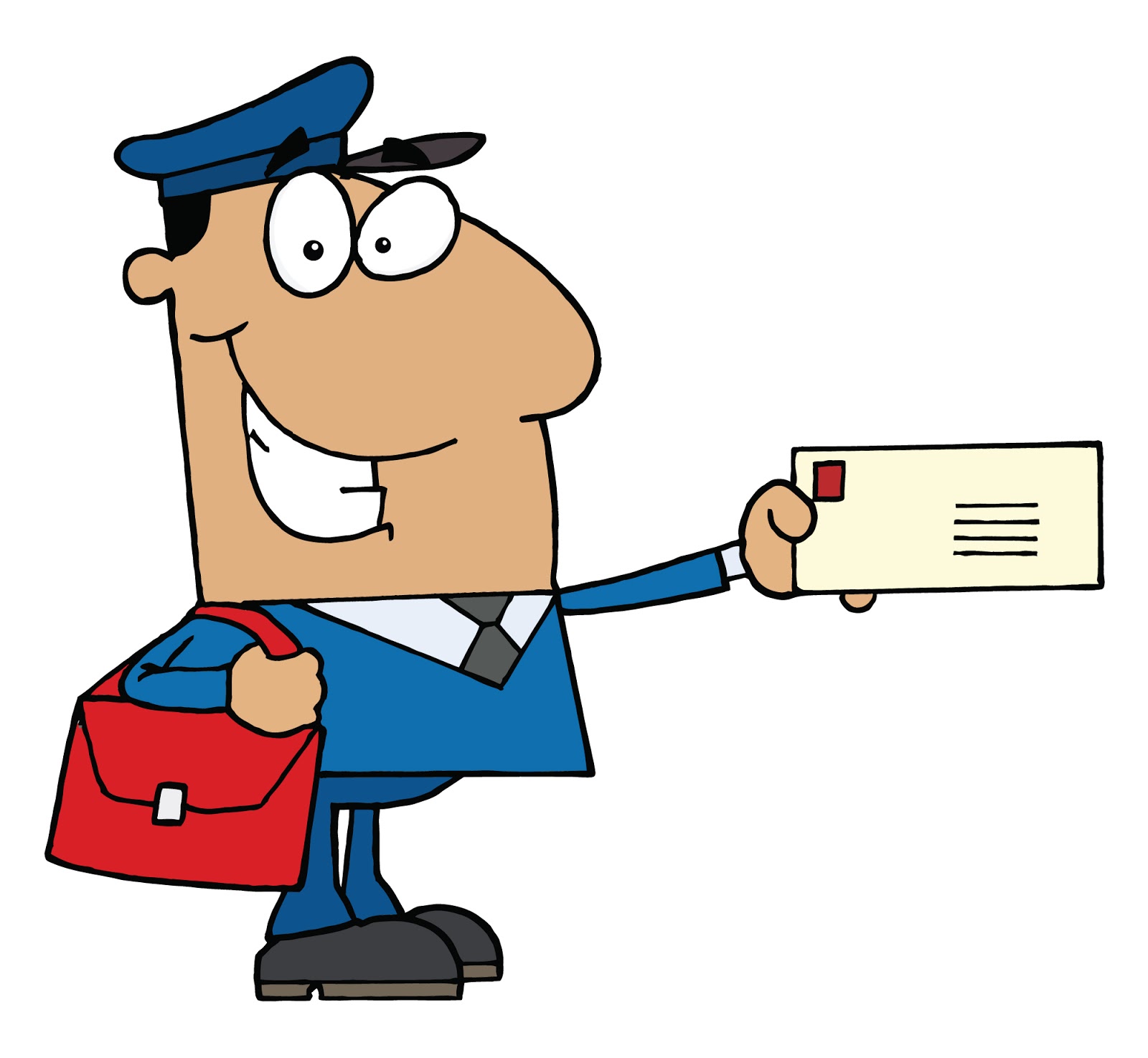 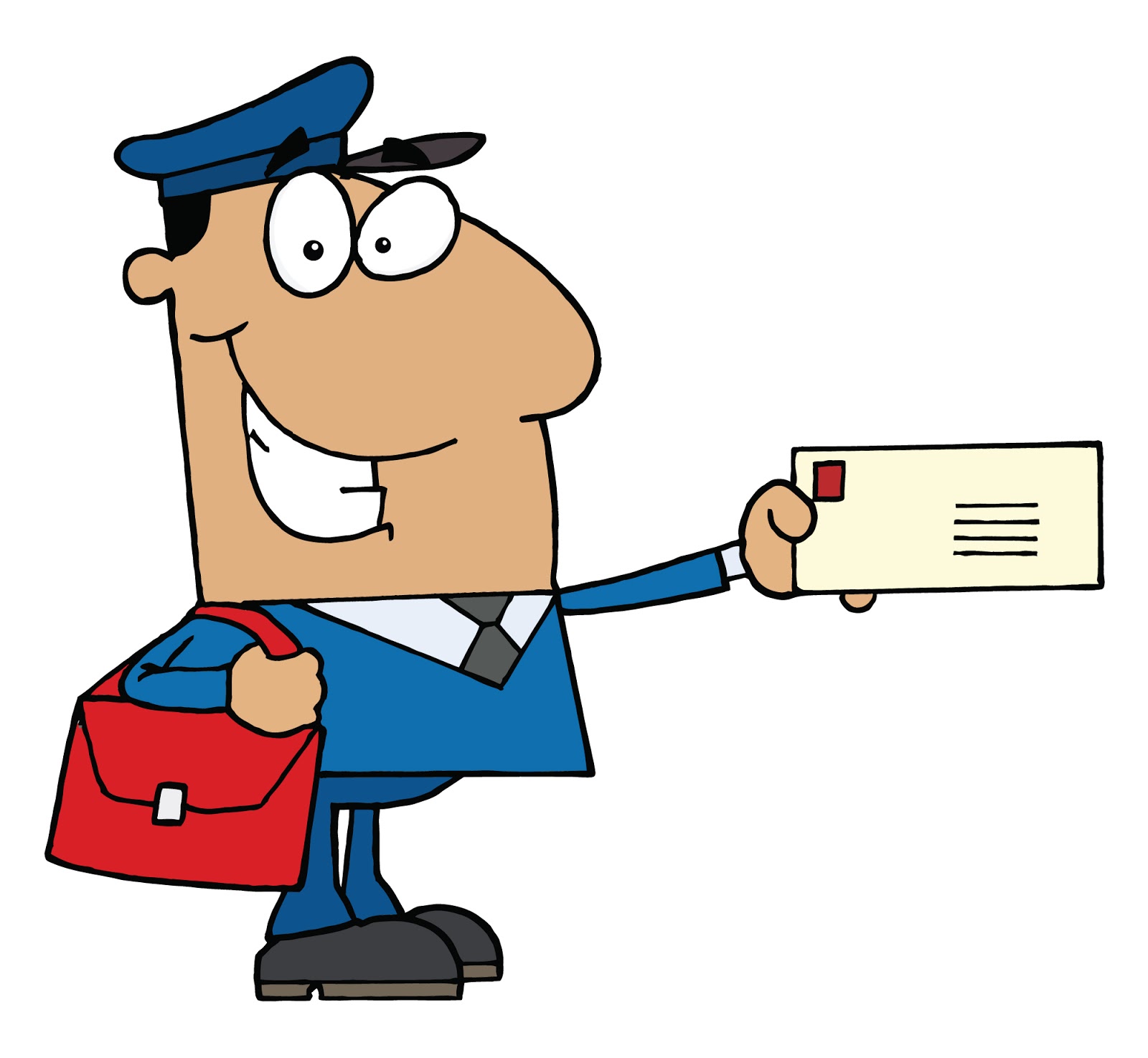 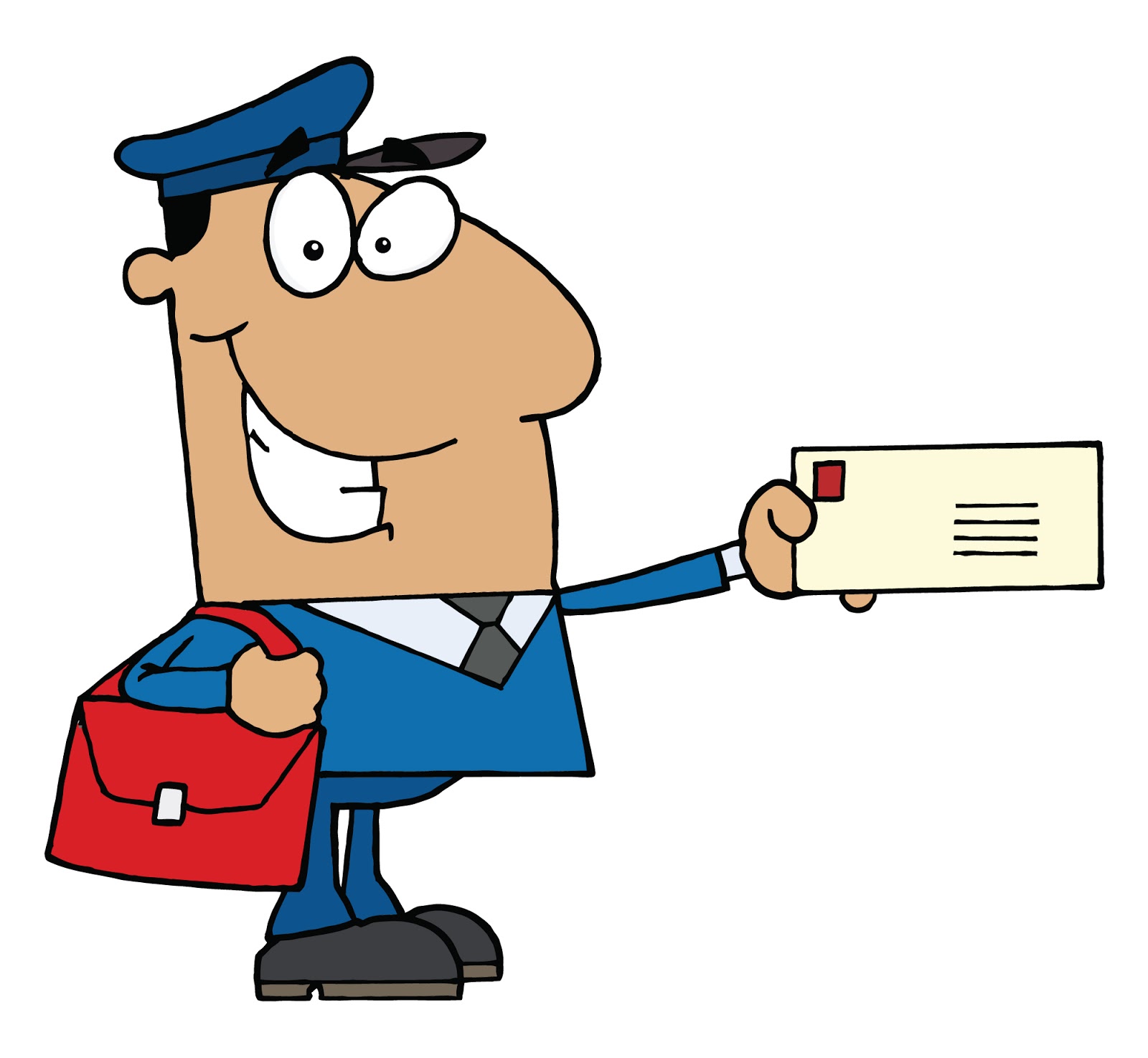 u
u
u
u
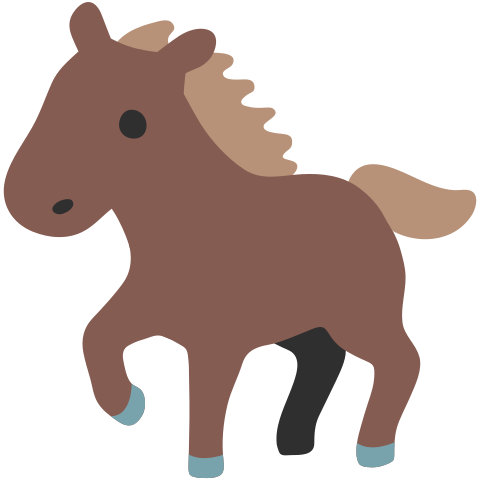 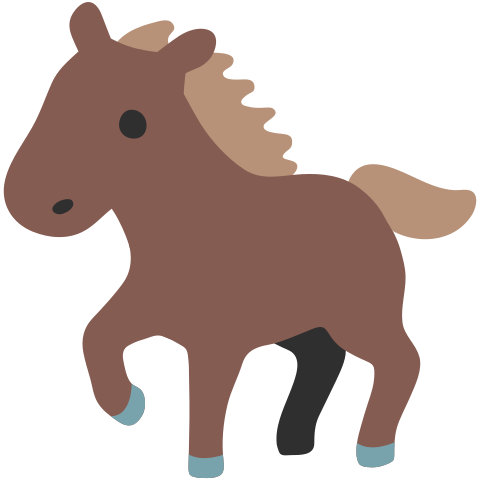 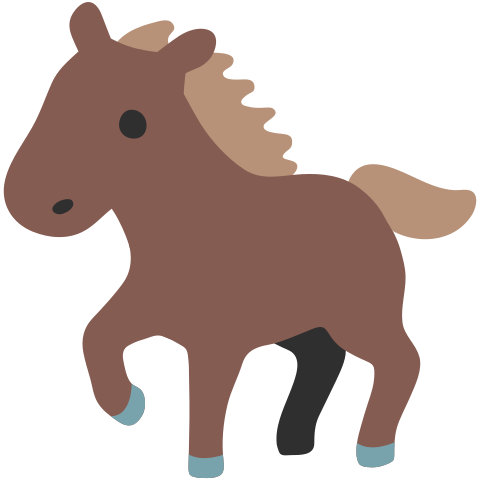 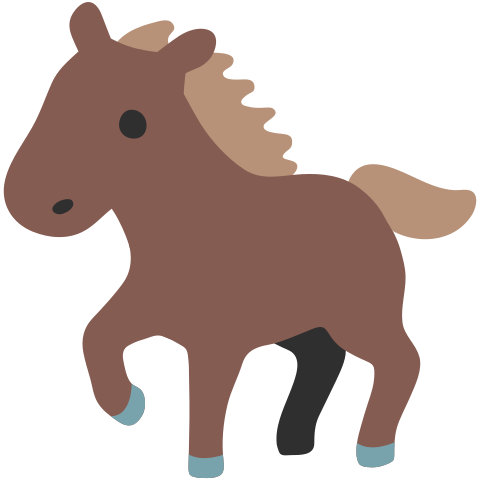 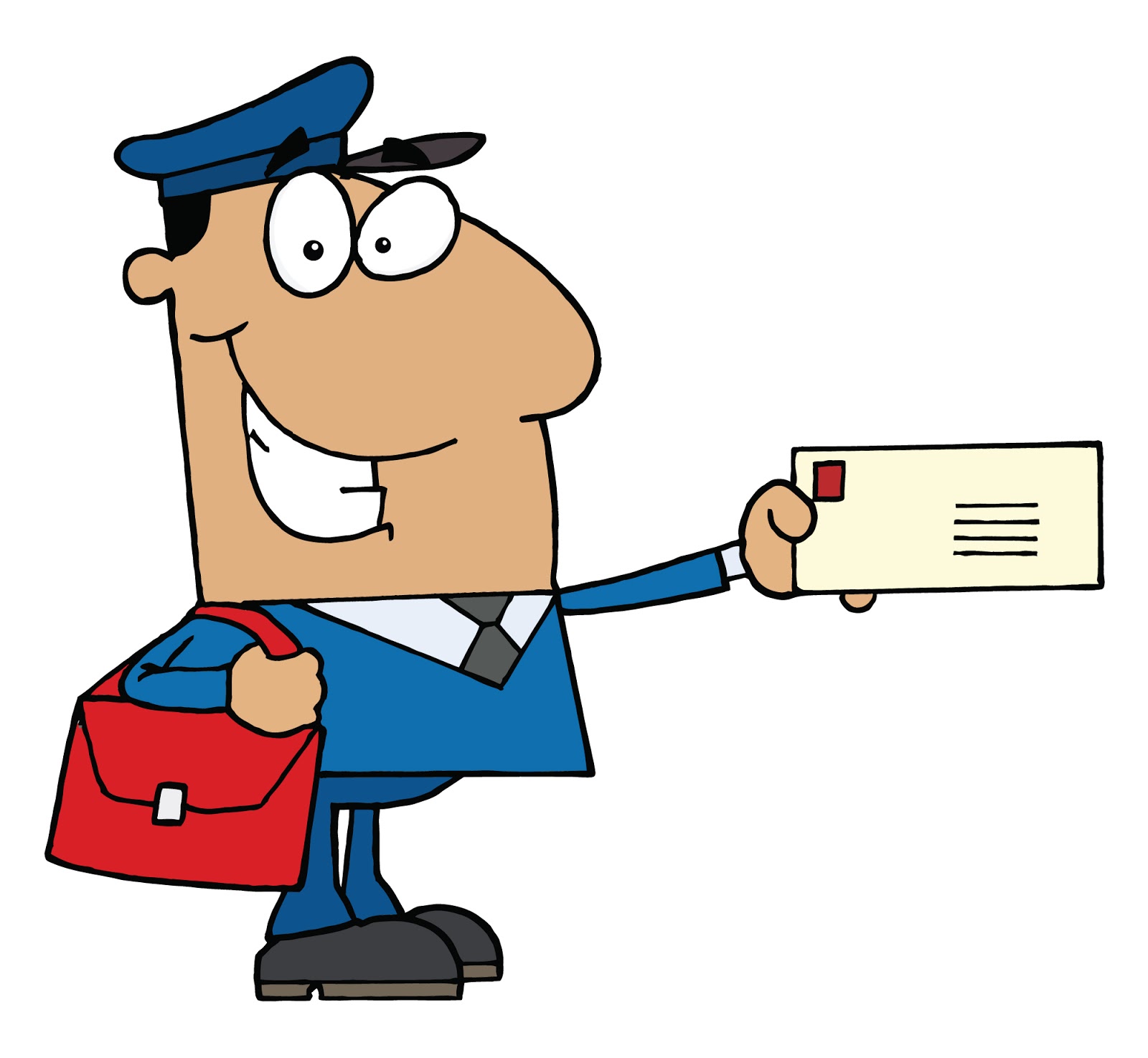 u
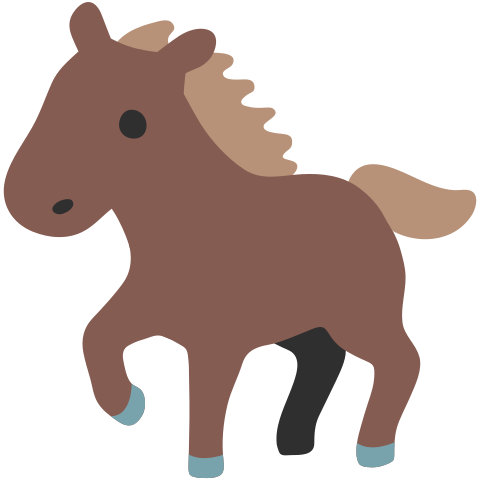 0.8
0.8
0.32
0.32
0.8
0.7
0.7
0.51
0.51
0.7
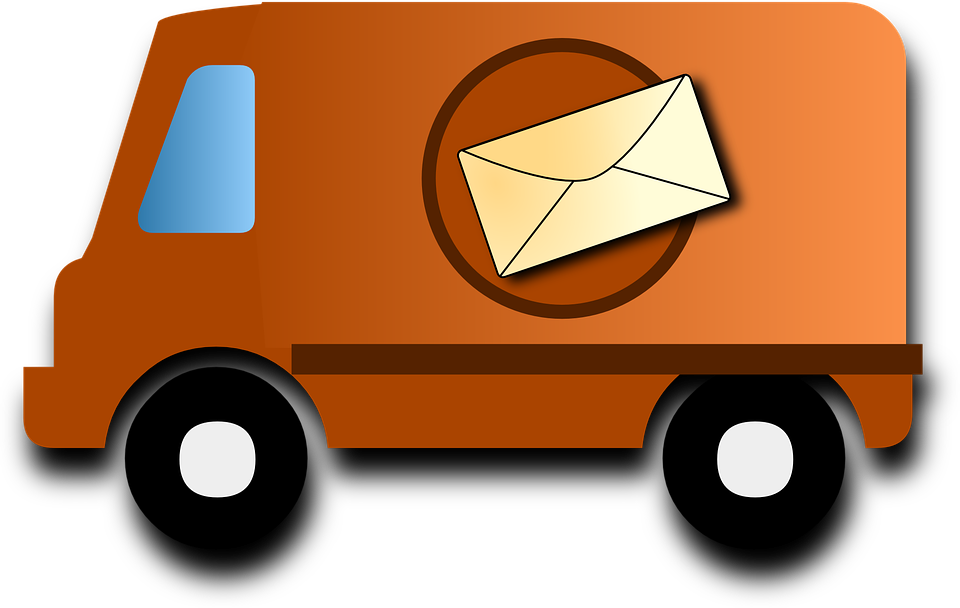 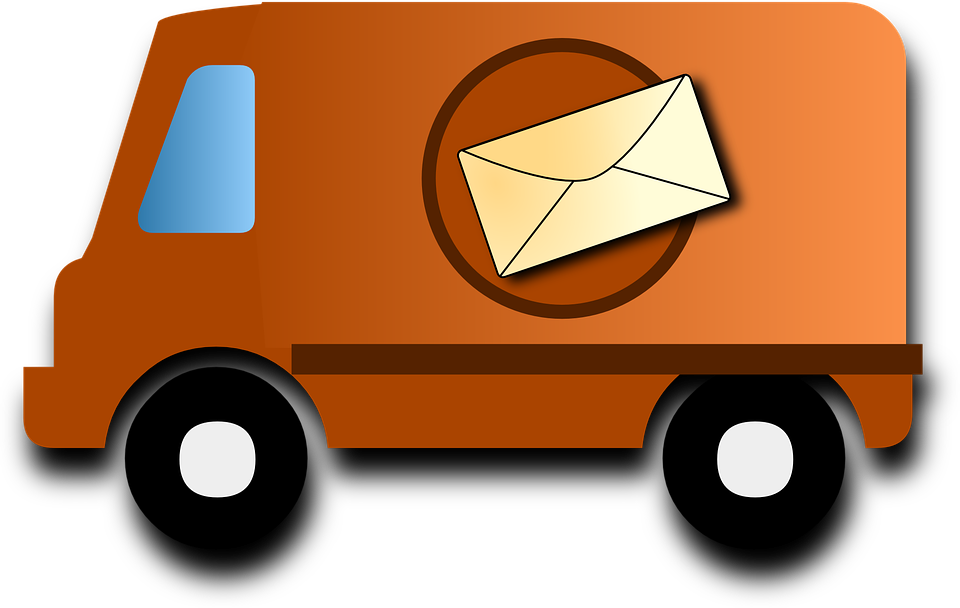 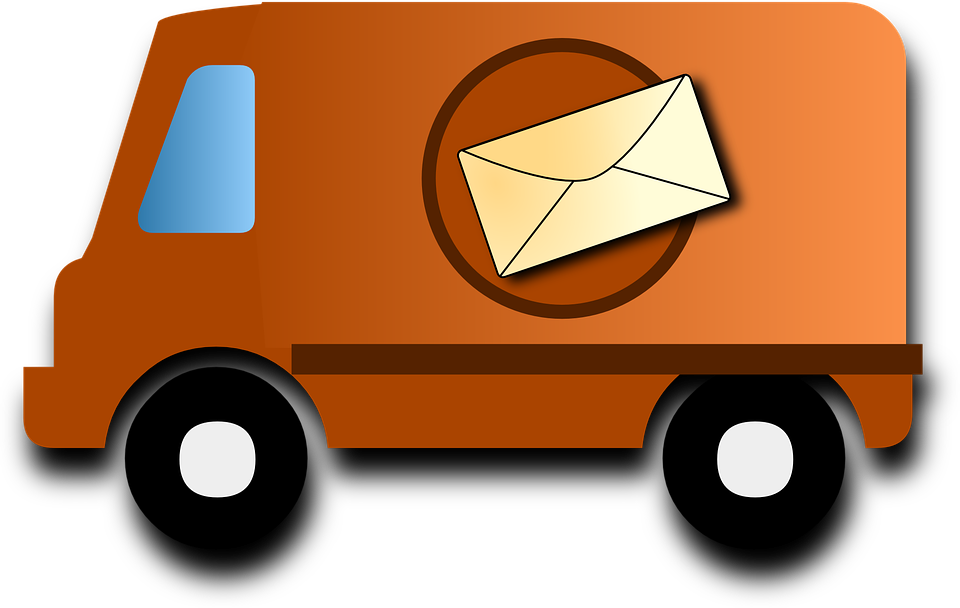 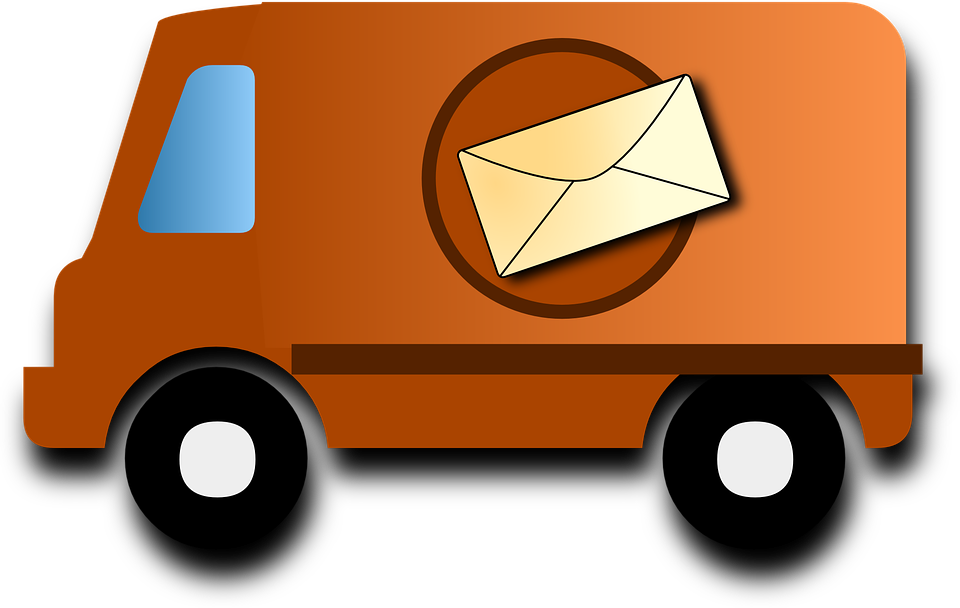 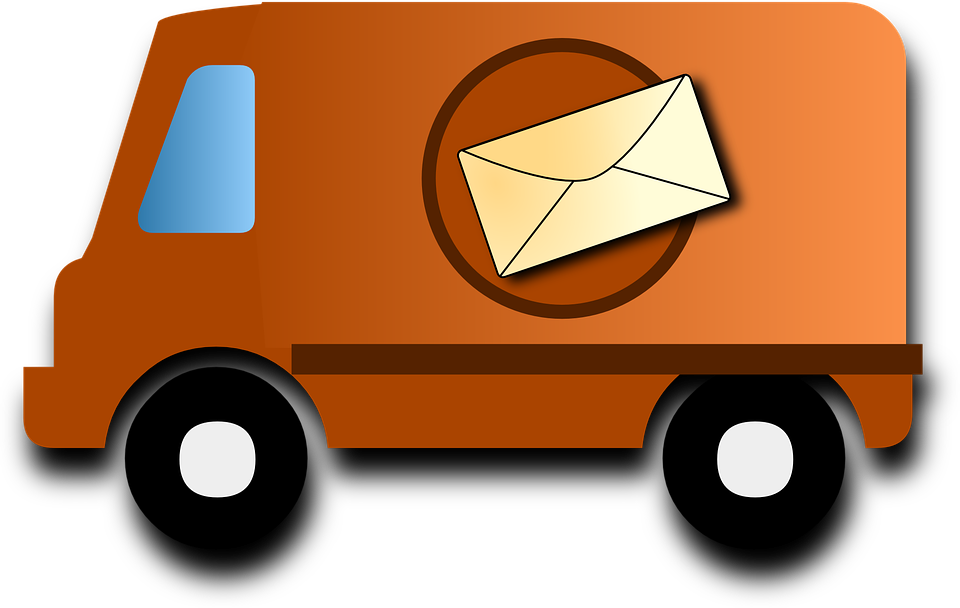 s
s
s
s
s
t
0.6
t
t
t
t
0.6
0.6
0.74
0.74
0.97
0.2
0.97
0.97
0.04
0.04
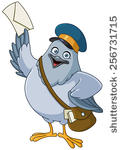 0.2
0.2
2.32
2.32
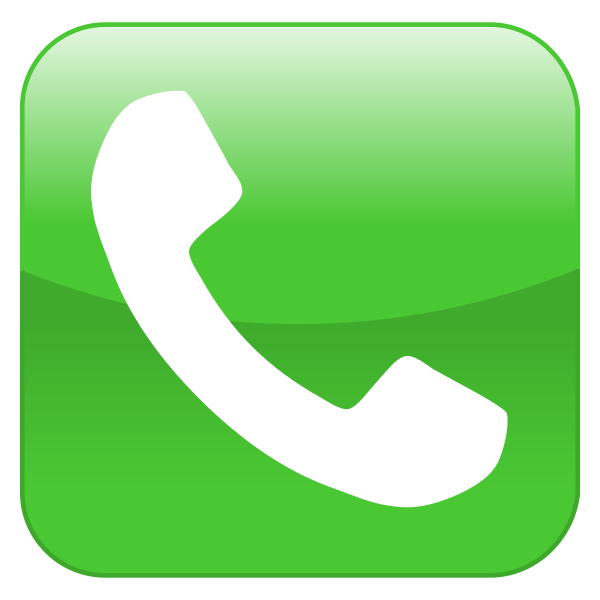 v
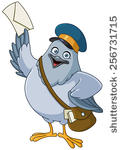 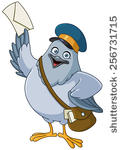 Weighted Shortest Paths
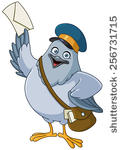 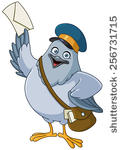 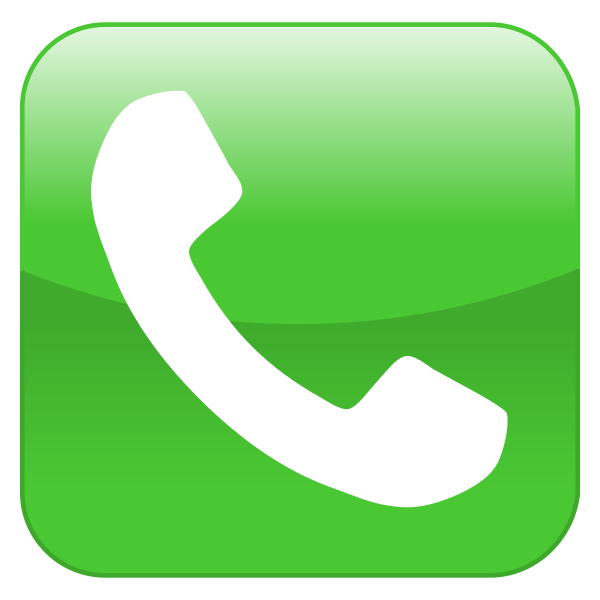 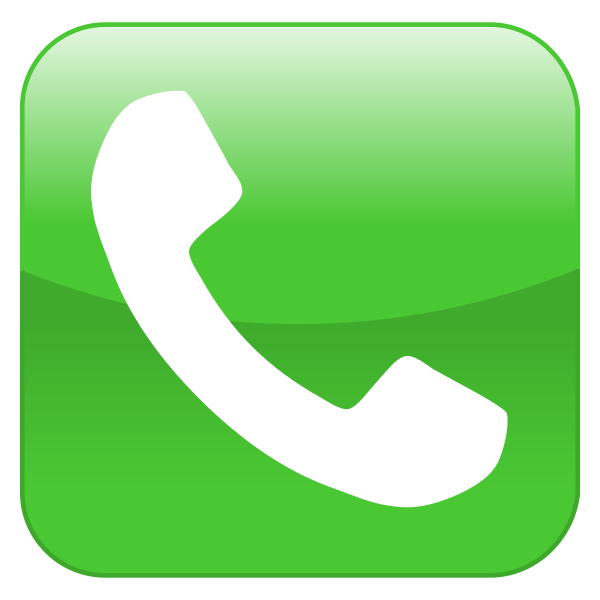 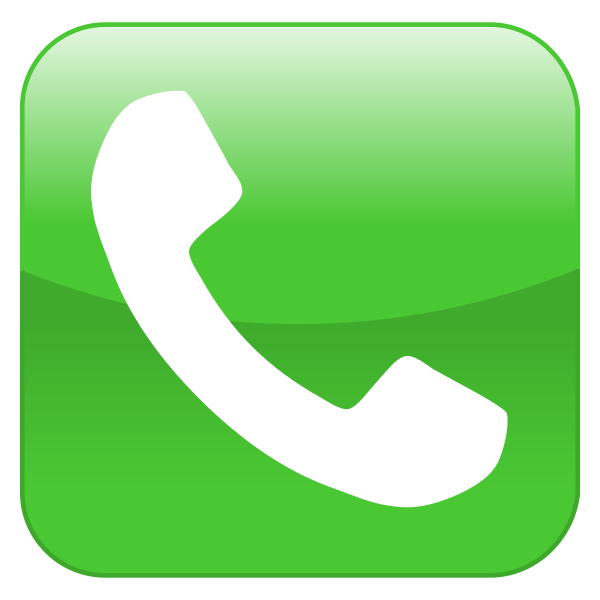 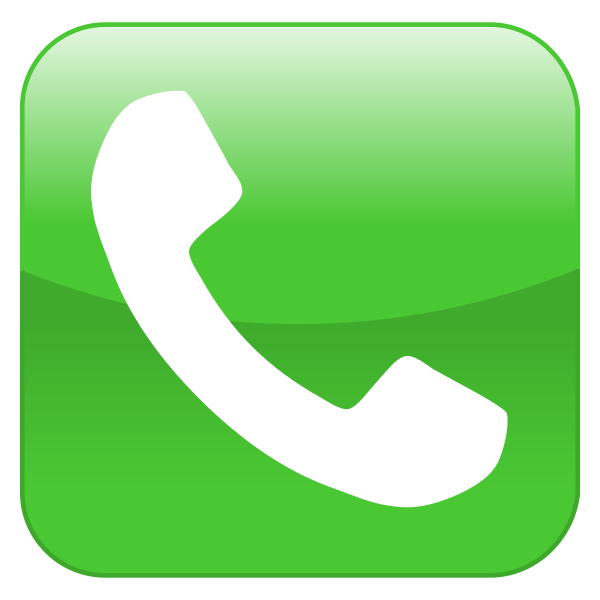 v
v
v
v
Transform Output
CSE 373 AU 18
20
Topological sort and SCC takeaways
If (and only if) your graph is a DAG, you can find a topological sort of your graph.

Finding SCCs lets you collapse your graph to the meta-structure.
The collapsed graph will always be a DAG.

Both of these algorithms run in linear time.
Just about everything you could want to do with your graph will take at least as long.
You should think of these as “almost free” preprocessing of your graph. 
Your other graph algorithms only need to work on 
topologically sorted graphs and 
strongly connected graphs.
CSE 373 AU 18
21
Worksheet questions 3-4
CSE 373 AU 18
22
Problem 2: Creating review session
We have a long list of types of problems we might want to cover in the final review session.
Heap insertion problem, big-O problems, finding closed forms of recurrences, testing…
To try to make you all happy, we might ask for your preferences. Each of you gives us two preferences of the form “I [do/don’t] want a [] problem in the review”
We’ll assume you’ll be happy if you get at least one of your two preferences.
Given: A list of 2 preferences per student.
Find: A set of questions so every student gets at least one of their preferences (or accurately report no such question set exists).
Review Creation Problem
CSE 373 AU 18
23
[Speaker Notes: The best way to really see why this is useful is to do a bunch of examples. 
Take CSE 417 for that. The second best way is to see one example right now...
This problem doesn’t look like it has anything to do with graphs 
no maps
no roads
no social media friendships
Nonetheless, a graph representation is the best one.
I don’t expect you to remember this problem.
I just want you to see 
graphs can show up anywhere.
SCCs and Topological Sort are useful algorithms.]
Review Creation: Take 1
CSE 373 AU 18
24
Review Creation: Take 2
Each student introduces new relationships for data:
Let’s say your preferences are represented by this table:
Yes! recurrence
Yes! Big-O
Yes! Testing
Yes! Heaps
NO Testing
NO Heaps
NO recurrence
NO Big-O
If we don’t include a big-O proof, can you still be happy?
If we do include a recurrence can you still be happy?
25
CSE 373 AU 18
Review Creation: Take 2
Hey we made a graph!
What do the edges mean? 
We need to avoid an edge that goes TRUE THING  FALSE THING
Let’s think about a single SCC of the graph. 





Can we have a true and false statement in the same SCC?
What happens now that Yes B and NO B are in the same SCC?
NO E
NO C
NO B
YesB
YesA
CSE 373 AU 18
26
Review Creation: SCCs
The vertices of a SCC must either be all true or all false.

Algorithm Step 1: Run SCC on the graph. Check that each question-type-pair are in different SCC.
Now what? Every SCC gets the same value. 
Treat it as a single object! 
We want to avoid edges from true things to false things. 
“Trues” seem more useful for us at the end. 
Is there some way to start from the end?
YES! Topological Sort
CSE 373 AU 18
27
Making the review problems
Algorithm:Make the requirements graph.
Find the SCCs.
If any SCC has including and not including a problem, we can’t make the review session.
Run topological sort on the graph of SCC. 
Starting from the end:
 if everything in a component is unassigned, set them to true, and set their opposites to false.
 Else If one thing in a component is assigned, assign the same value to the rest of the nodes in the component and the opposite value to their opposites. 
This works!!
How fast is it? 
O(Q + S). That’s a HUGE improvement.
CSE 373 AU 18
28
Some More Context
The Final Making Problem was a type of “Satisfiability” (SAT) problem.
We had a bunch of variables (include/exclude this question), and needed to satisfy everything in a list of requirements. 
SAT is a general way to encode lots of hard problems.
Because every requirement was “do at least one of these 2” this was a 2-SAT instance.

If we change the 2 into a 3, no one knows an algorithm that runs efficiently.
And finding one (or proving one doesn’t exist) has a $1,000,000 prize.
If we get to P vs. NP at the end of the quarter we’ll discuss this more.
CSE 373 AU 18
29
Reference slides
Binary, Bits and Bytes
byte
The most commonly referred to unit of memory, a grouping of 8 bits
Can represent 265 different numbers (28) 
1 Kilobyte = 1 thousand bytes (KB)
1 Megabyte = 1 million bytes (MB)
1 Gigabyte = 1 billion bytes (GB)
binary
A base-2 system of representing numbers using only 1s and 0s
- vs decimal, base 10, which has 9 symbols
bit
The smallest unit of computer memory represented as a single binary value either 0 or 1
CSE 373 AU 18
31